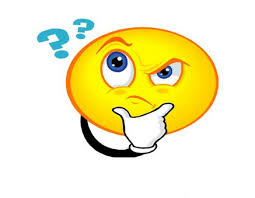 Хуу чүве аттары
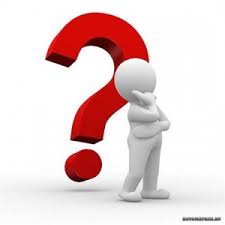 Кылгыны: 3 дугаар класстын оореникчизи
                      Куулар Аян
Удуртукчу башкы: Сандый Россина Тогус-ооловна
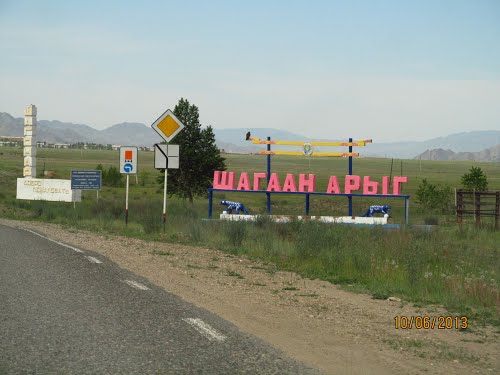 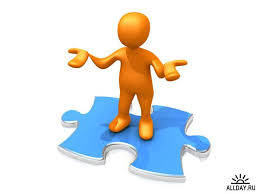 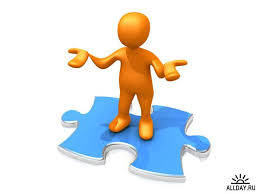 Шагаан-Арыг
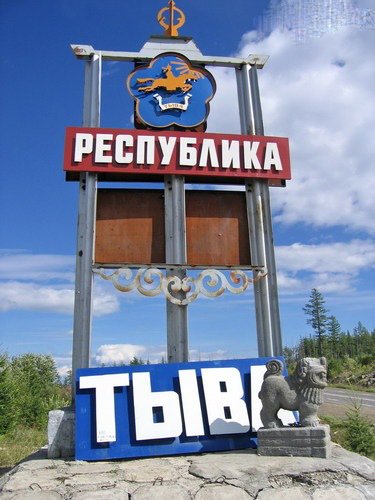 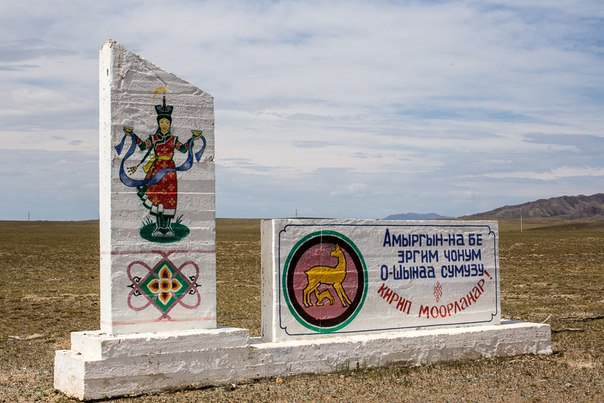 Республика Тыва
О-Шынаа
Кызыл
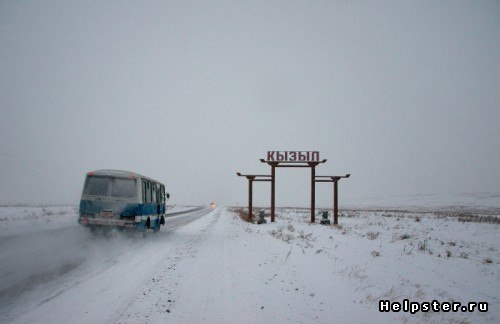 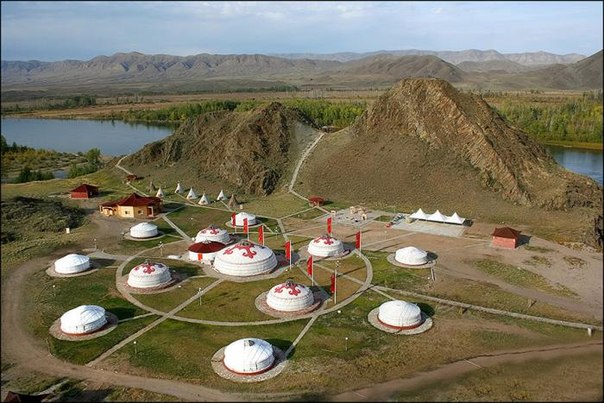 Алдын-Булак
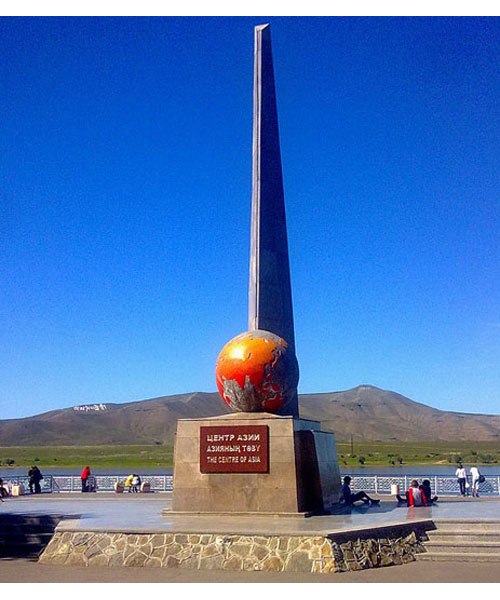 «Центр Азии»
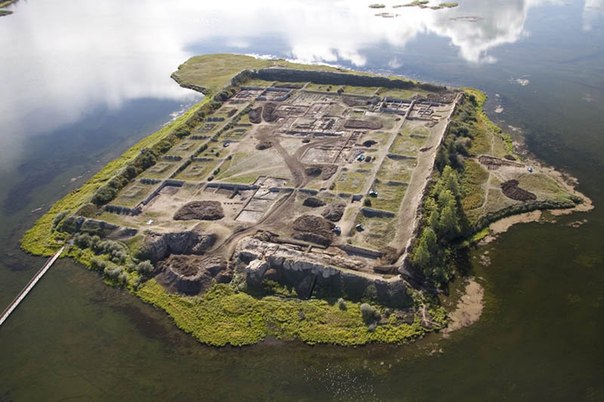 Пор-Бажын
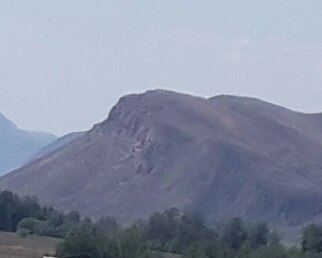 «Чаргы»-даг ады
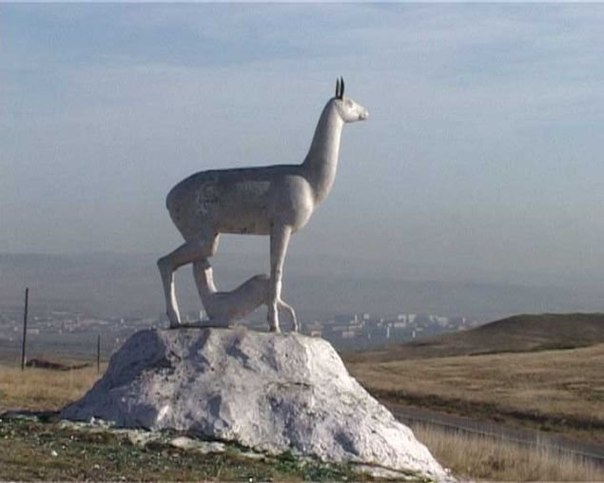 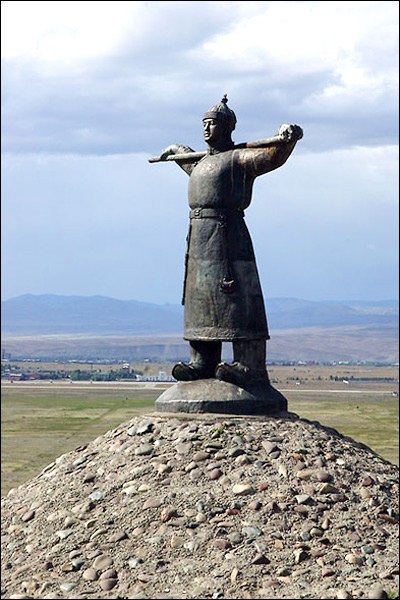 «Догээ»-даг ады
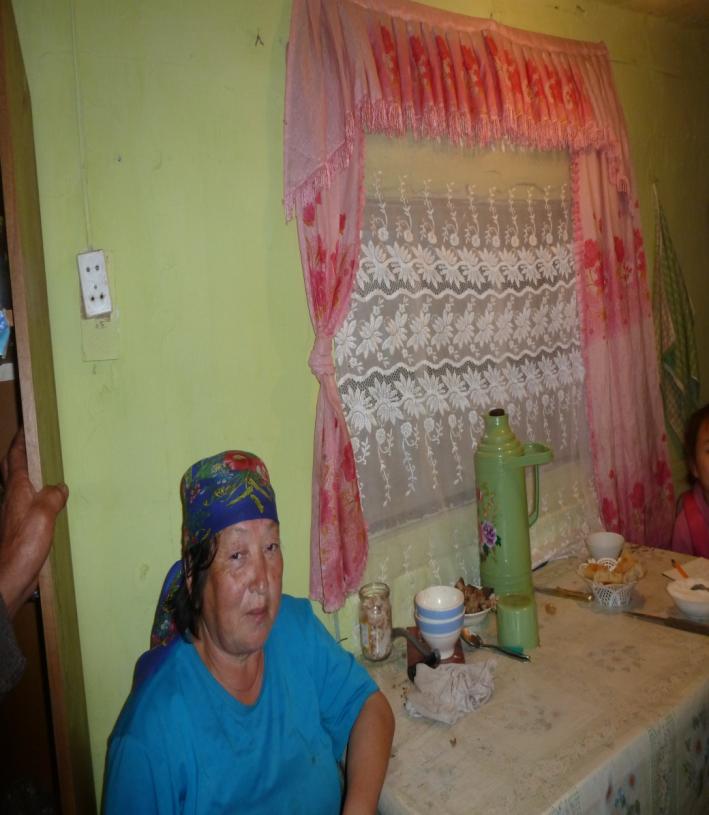 Интервью аргазын ажыглаан
Четтирдим!!!